APRIL FINANCIAL/ ENROLLMENT REPORT
Board Meeting April 25, 2024
Monthly  Revenues, Expenditures and Fund Balance Compared to Projected - February
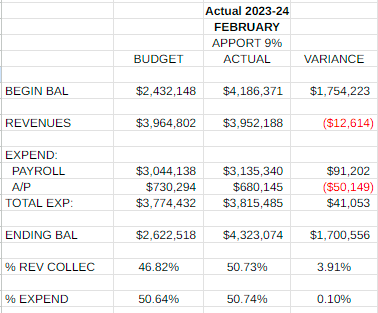 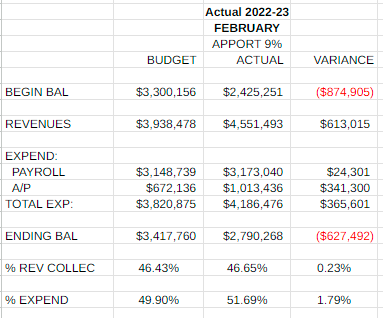 Revenues for the month are very close to projected.  Due to the tax collections for the year (all in the fall and almost nothing in the spring), we have received 3.91% more revenues than projected, compared with .23% last year.  This makes sense.  Again we spent more in payroll than projected and this month we spent more than projected in expenditures.  However, we are still spending much less for the year in comparison with last year (.10 more than projected this year and 1.79% more last year).  I will have full revenue, expenditure and fund balance projections next month.
FEBRUARY 2024 BUDGET STATUS REPORT – GENERAL FUND
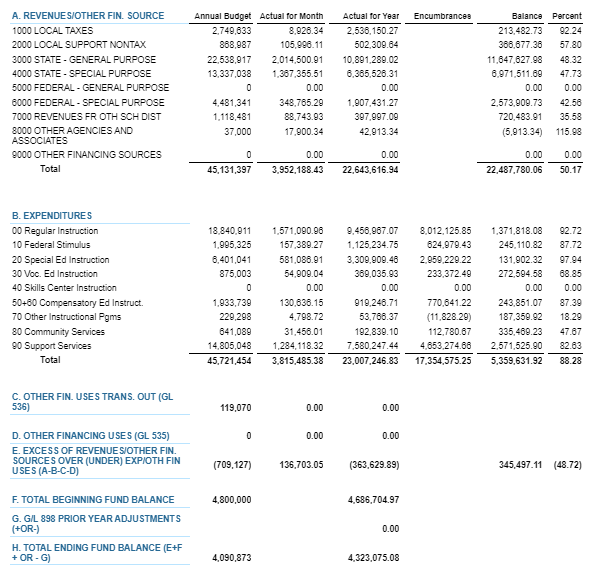 FEBRUARY 2024 BUDGET STATUS REPORT – CAPITAL PROJECTS FUND
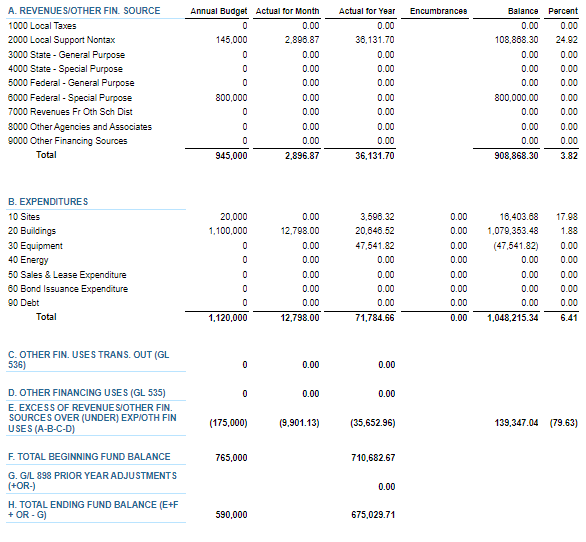 FEBRUARY 2024 BUDGET STATUS REPORT – DEBT SERVICE FUND
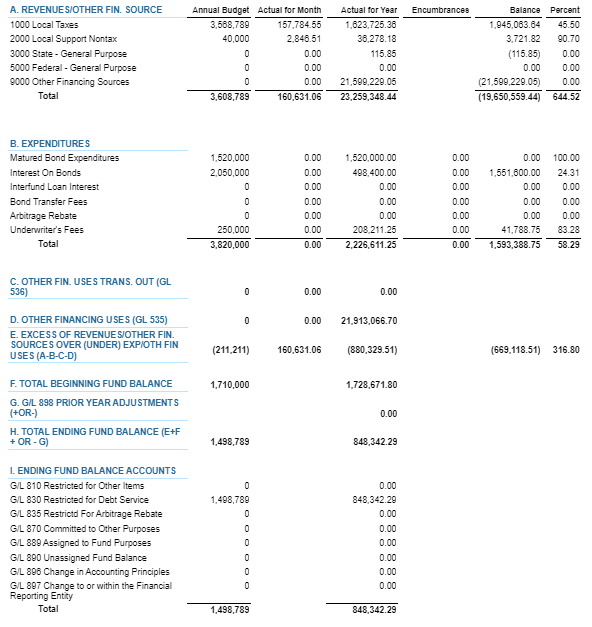 FEBRUARY 2024 BUDGET STATUS REPORT – ASB FUND
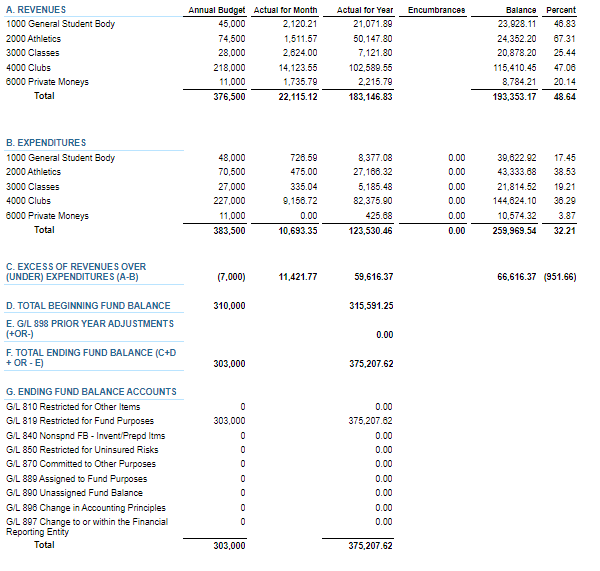 FEBRUARY 2024 BUDGET STATUS REPORT – TRANSPORTATION VEHICLE FUND
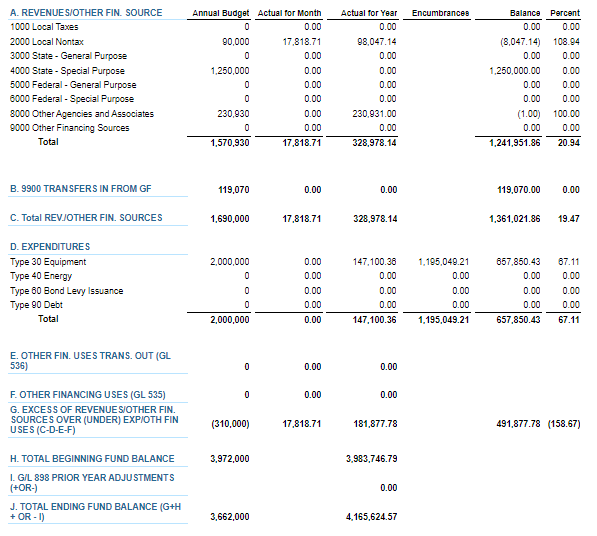 FTE ENROLLMENT – APRIL 2024
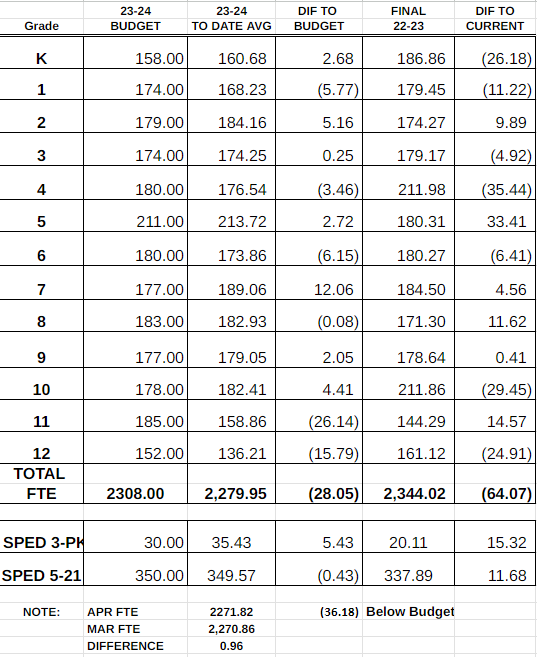 HEADCOUNT ENROLLMENT – APRIL 2024
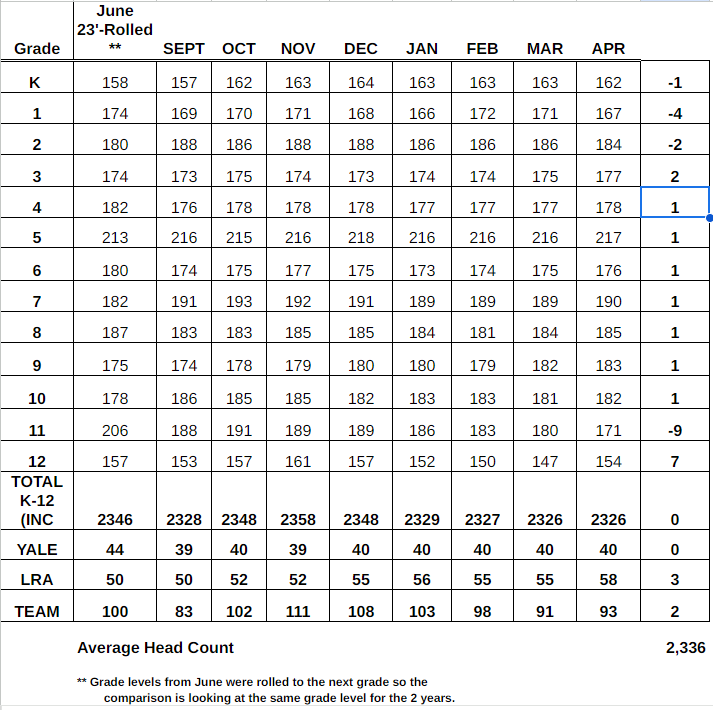